NEOPLASIA INTRAEPITELIAL CÓRNEO-CONJUNTIVAL
Caso de um paciente masculino, 73anos.
Queixa: Encaminhado para avaliação da córnea.Paciente queixa de fotofobia e lacrimejamento.
Biomicroscopia: limbo temporal com aspetcto gelatinoso e lesão acinzentada extendendo sobre a córnea e que corou com rosa bengala. 
HD: Displasia Conjuntival Intra Epitelial com invasão corneal.
CD: Exérese da lesão conjuntival, ceratectomia e crioterapia na região limbar e conjuntival . Foi feito recobrimento com membrana amniótica devido a grande extensão da lesão sobre a córnea.
Anatomopatológico: Displasia acentuada intra-epitelial.
Cirurgia feita em setembro/2017. 
Última revisão dia 17/01/2019 sem recidiva.
Dra Juliane F Santos Paranhos 1,2, 
Dr Fávio Bezerra 1
1-Hospital da Visão – Goiânia GO
2- UNIFESP ALUMNI
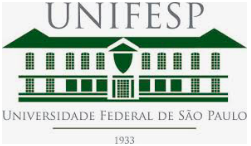 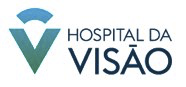 Neoplasia Córneo-Conjuntival
IG: doutorajuliane